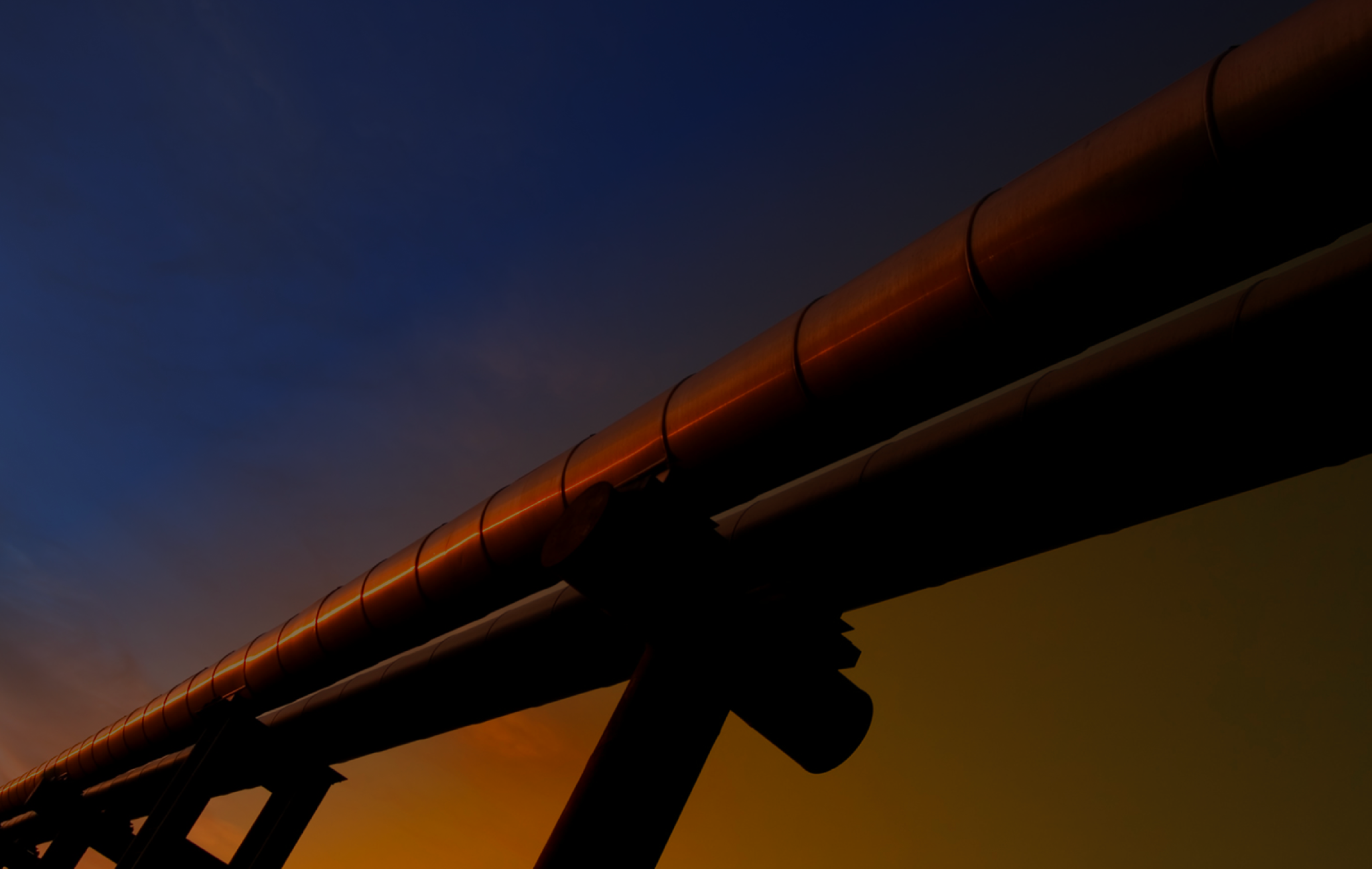 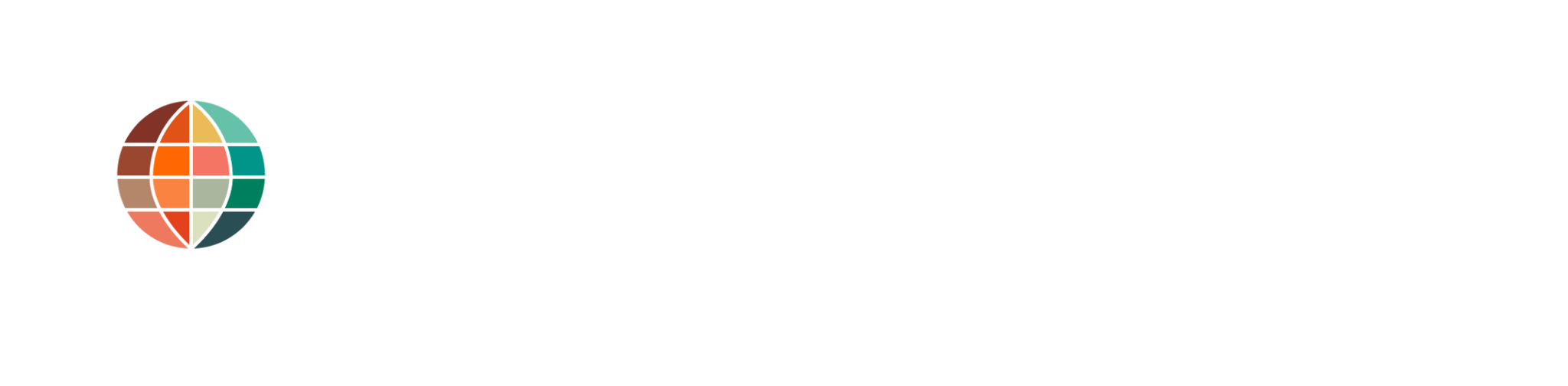 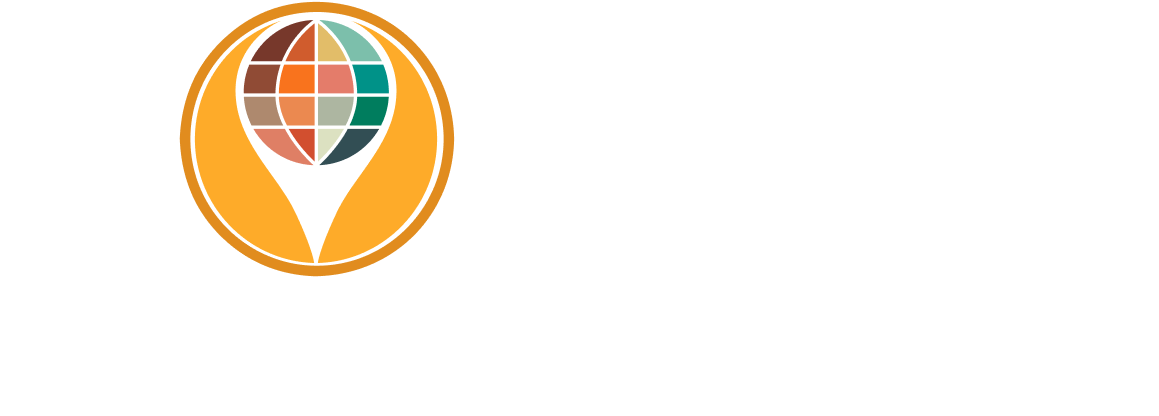 NPMS Content Slides from PODSCast: 1/17/2024
NPMS Minimum Requirements for 2024 & Beyond
(In-depth review of Phase 0 changes to NPMS submission requirements)
Click here to watch a recoding of the PODSCast, including PODS content.
Click here to view past PODSCasts and sign up for future PODSCasts.
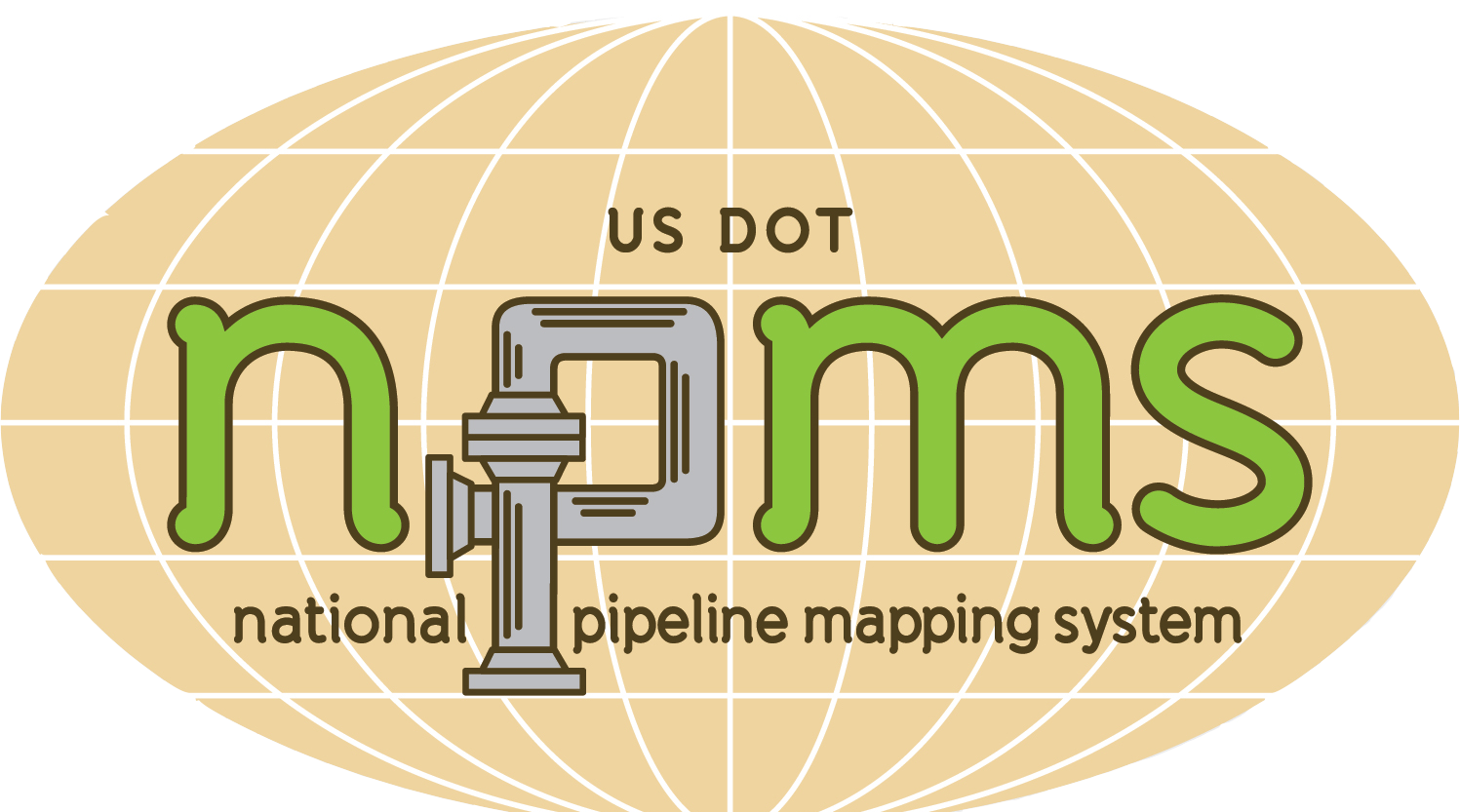 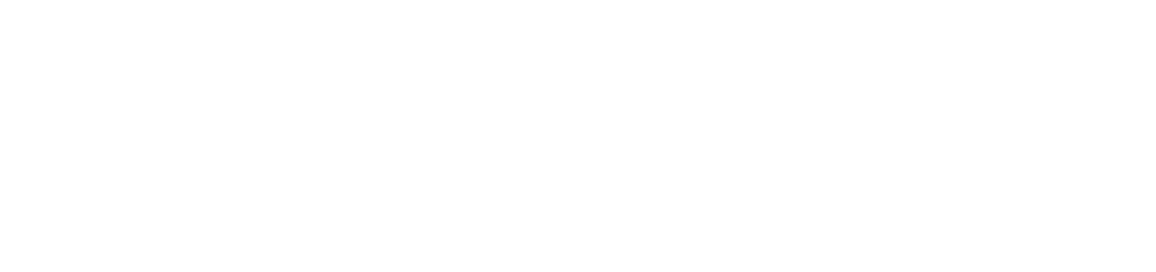 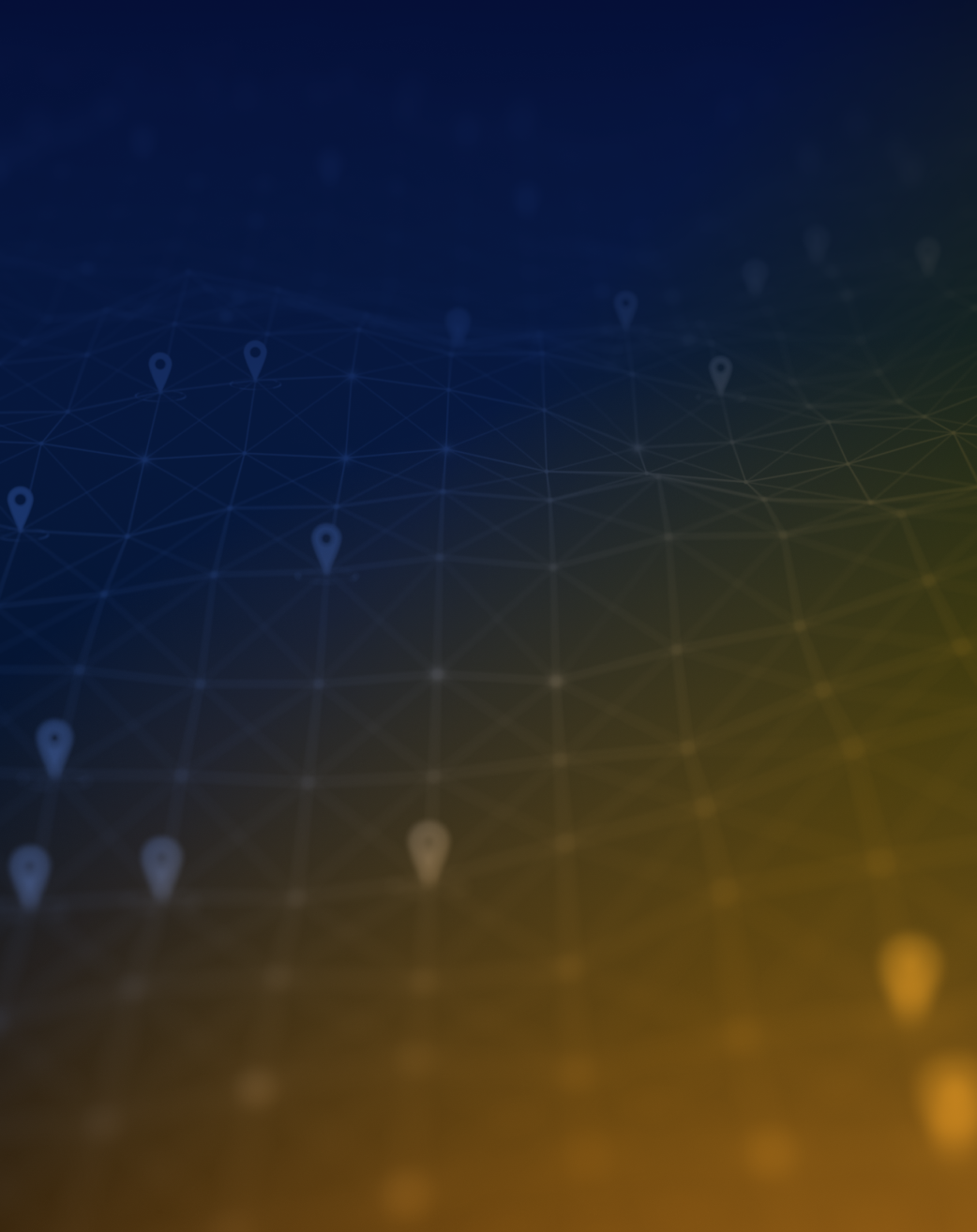 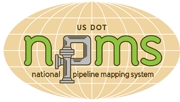 NPMS Submission Requirement
Annual GIS data submissions represent operations as of 12/31 of the previous year
49 CFR 191.29 (Gas Transmission and LNG Plants)
Due each year on March 15
49 CFR 195.61 (Hazardous Liquid and Breakout Tanks)
Due each year on June 15
NPMS Operator Standards Manual
Outlines procedures and data standards
NPMS Submission Supplemental Instructions
Examples and additional information to help operators prepare accurate submittals
NPMS Information Collection approved by OMB
OMB Control Number 2137-0596
OMB reviews optional changes and approves every 3 years
Most recent changes approved March 31, 2023
Operator Submission and Validation Environment (OSAVE)
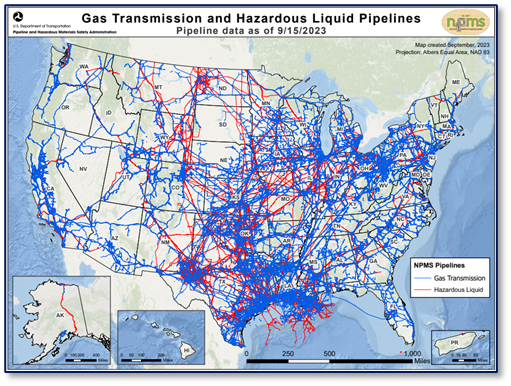 https://www.npms.phmsa.dot.gov/WhyMustSubmit.aspx
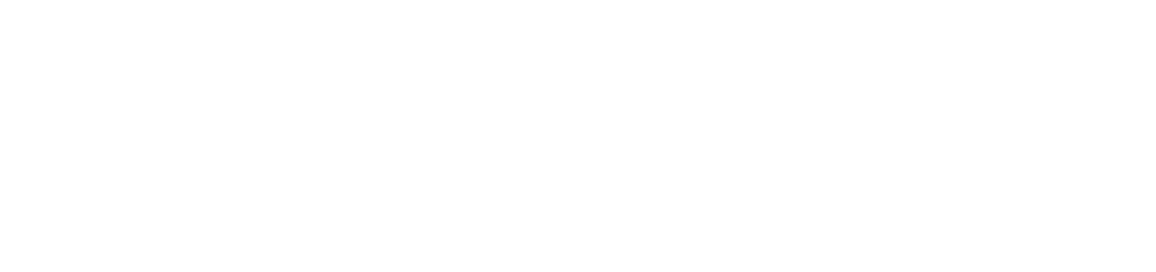 2
[Speaker Notes: REQUIREMENT – STANDARDS – INFO COLLECTION
Mandated by Congress in the Pipeline Safety Improvement Act 2002
2015 Miscellaneous Changes to Pipeline Safety Regulations Rule codified NPMS submission requirement]
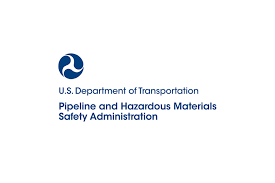 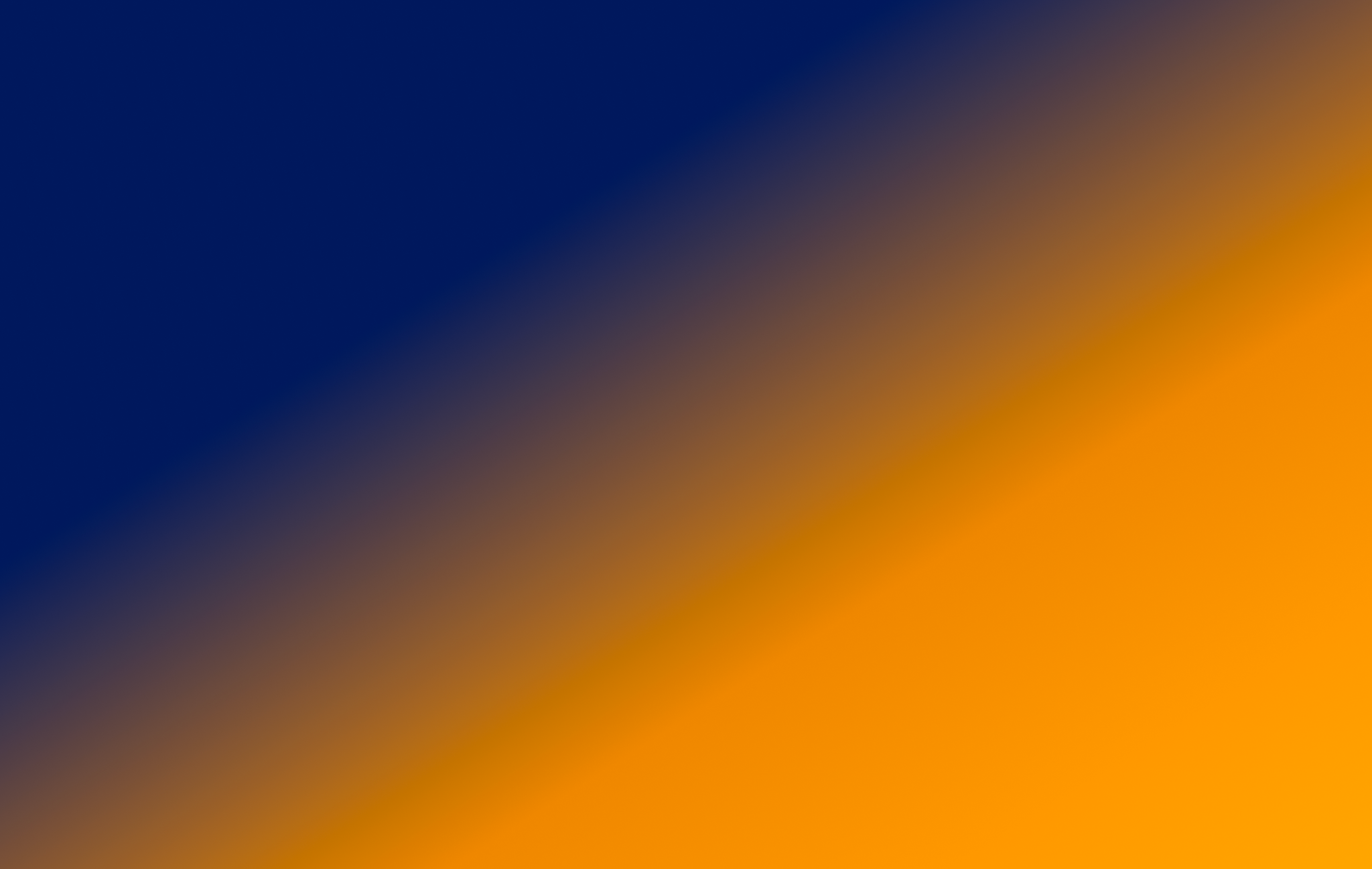 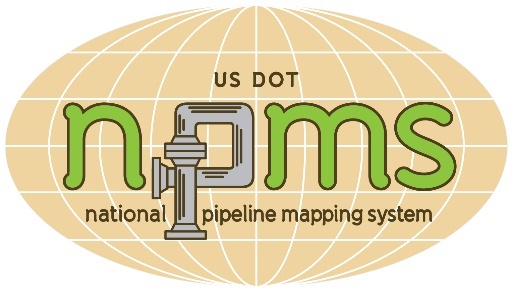 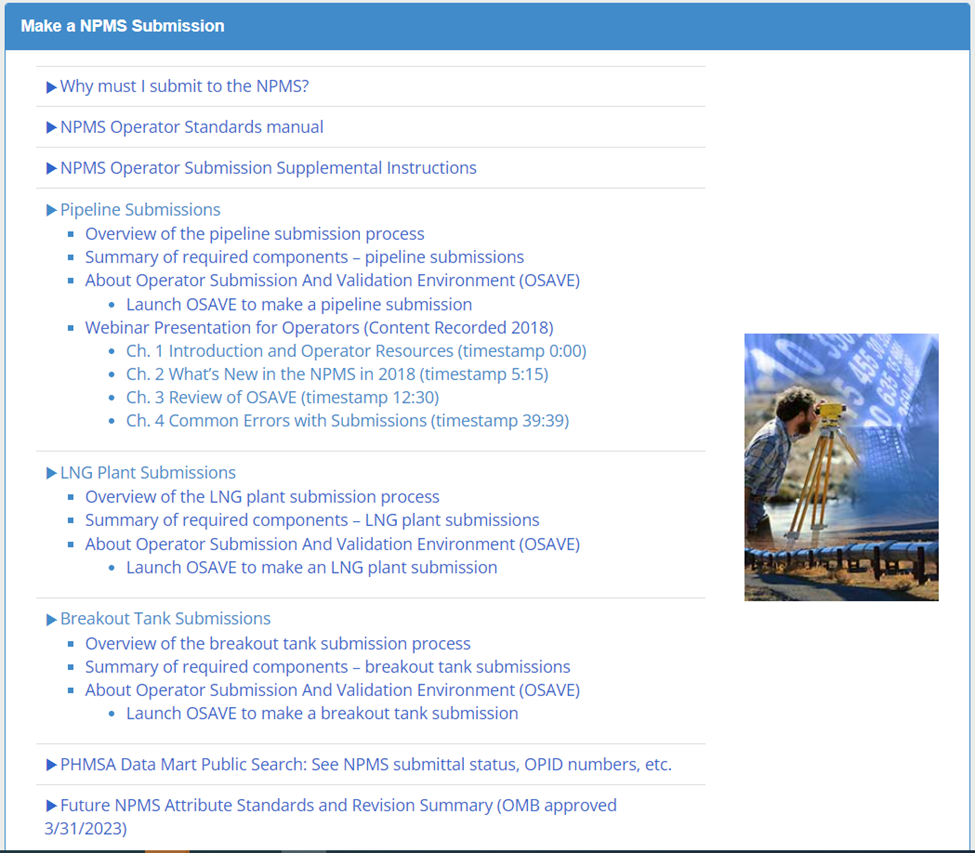 NPMS Submission Resources
We plan to publish a link to this PODSCAST!
https://www.npms.phmsa.dot.gov/PipelineOperator.aspx
[Speaker Notes: Pipeline Operator section of the NPMS website
Why Must I submit?
Brief overview of requirements
Operator Standards Manual
As referenced in the regulations – official requirements
Operator Submission Supplemental Instructions
Additional guidance and examples for how to comply with requirements
Separate sections outlining Pipeline, LNG Plant and Breakout Tank submissions:
Overview of each Submission Process
Summary of required components for each type
About and Launch OSAVE to complete each submission process
Templates available for all submission types
Shapefile and Geodatabase templates
Excel templates when submitting attributes separately
Cover/Transmittal Letter templates
Abandonment certification templates
Future NPMS Attribute Standards and Revision Summary
Help planning for future NPMS Info Collection Changes
Plan to publish a link to this PODS Cast!]
NPMS Submission Resources
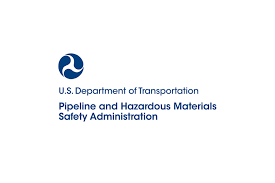 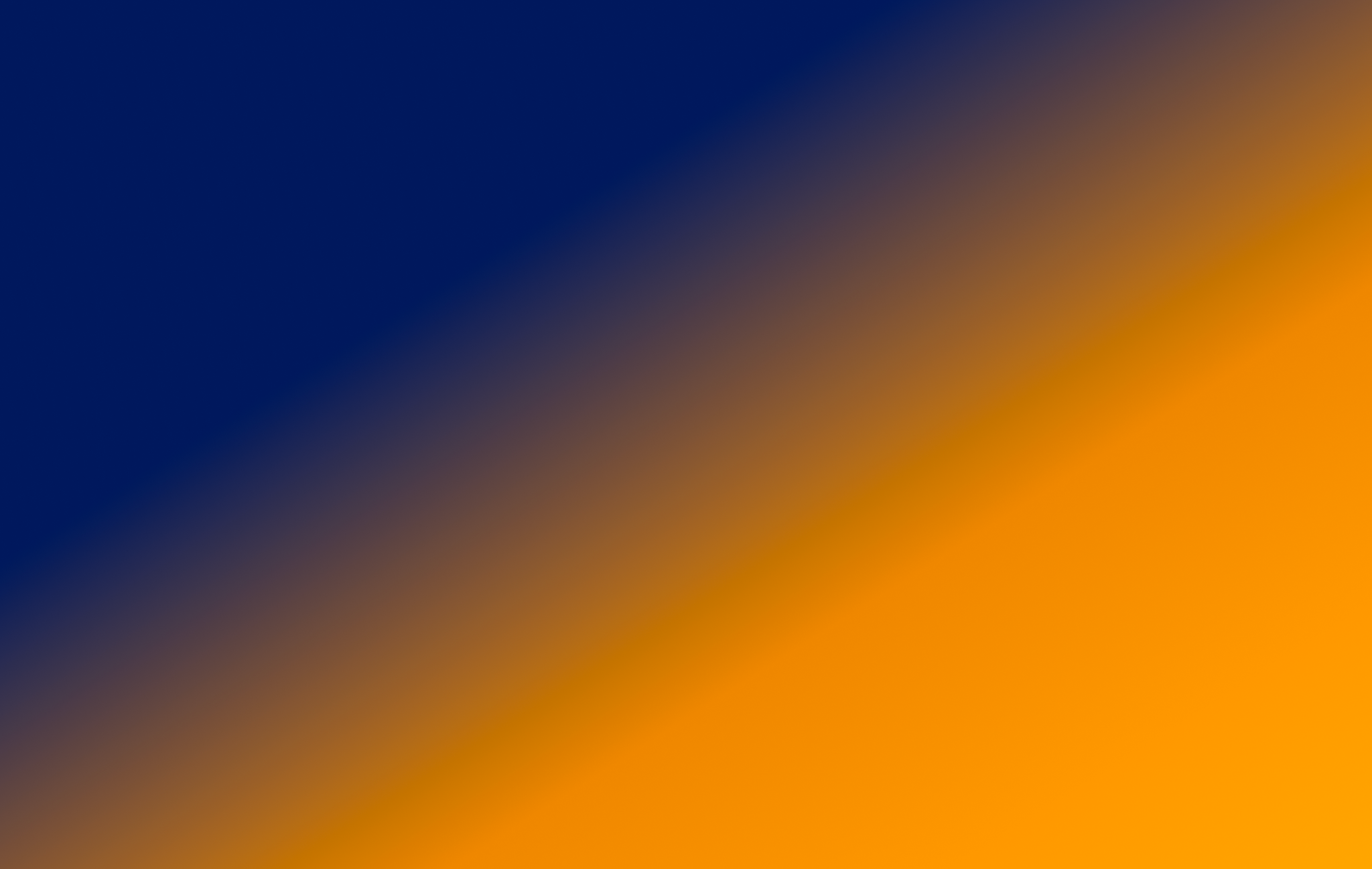 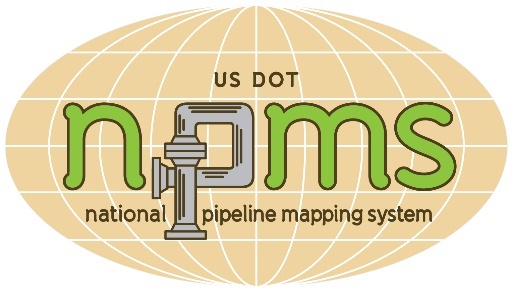 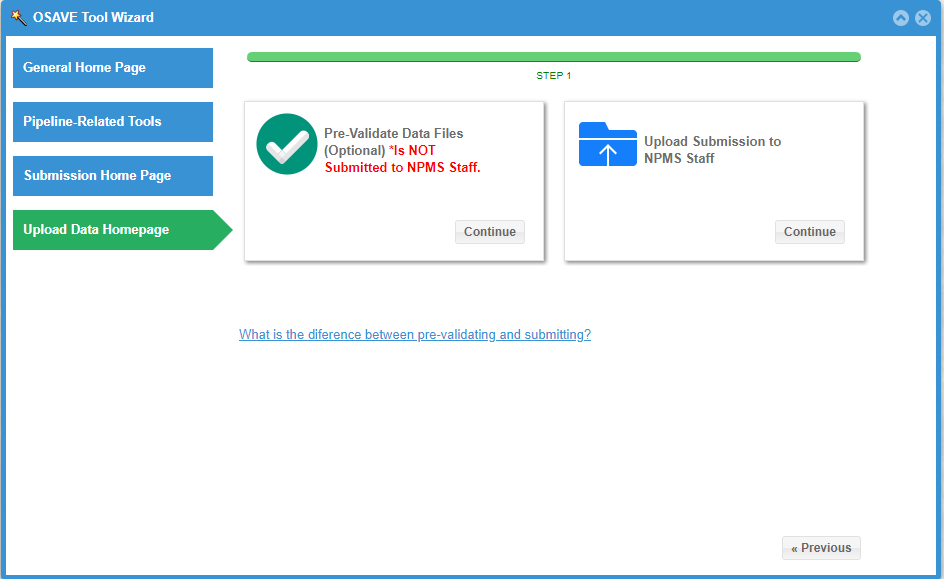 Operator Submission and Validation Environment (OSAVE)

Pre-validation tool check attributes against pipeline standards.
Collects all pipeline metadata, cover/transmittal letter, and contact information in a single workflow.
Compare Annual Report and NPMS mileages.
Review previously submitted pipeline maps, data statistics and summaries to help identify outdated data.
Report attribute changes or segment removals through a mapping environment (no GIS software required).
Check pipeline submission status and history, print submission compliance records for pipeline inspectors.

TIP:  Review OSAVE User Guide to know what to expect before you start uploading your submission, and to help you understand validation and submission error messages
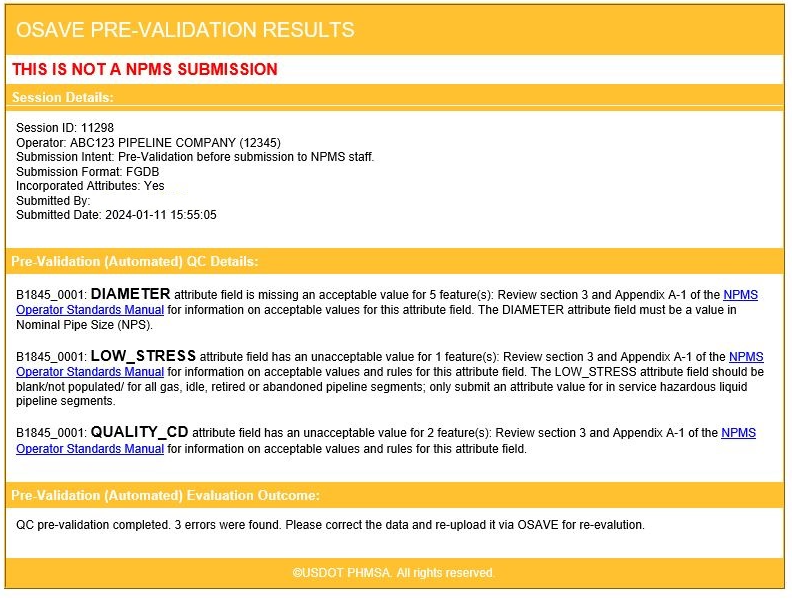 https://www.npms.phmsa.dot.gov/OSAVE/
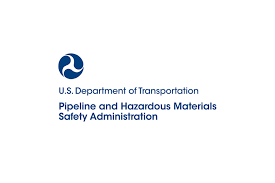 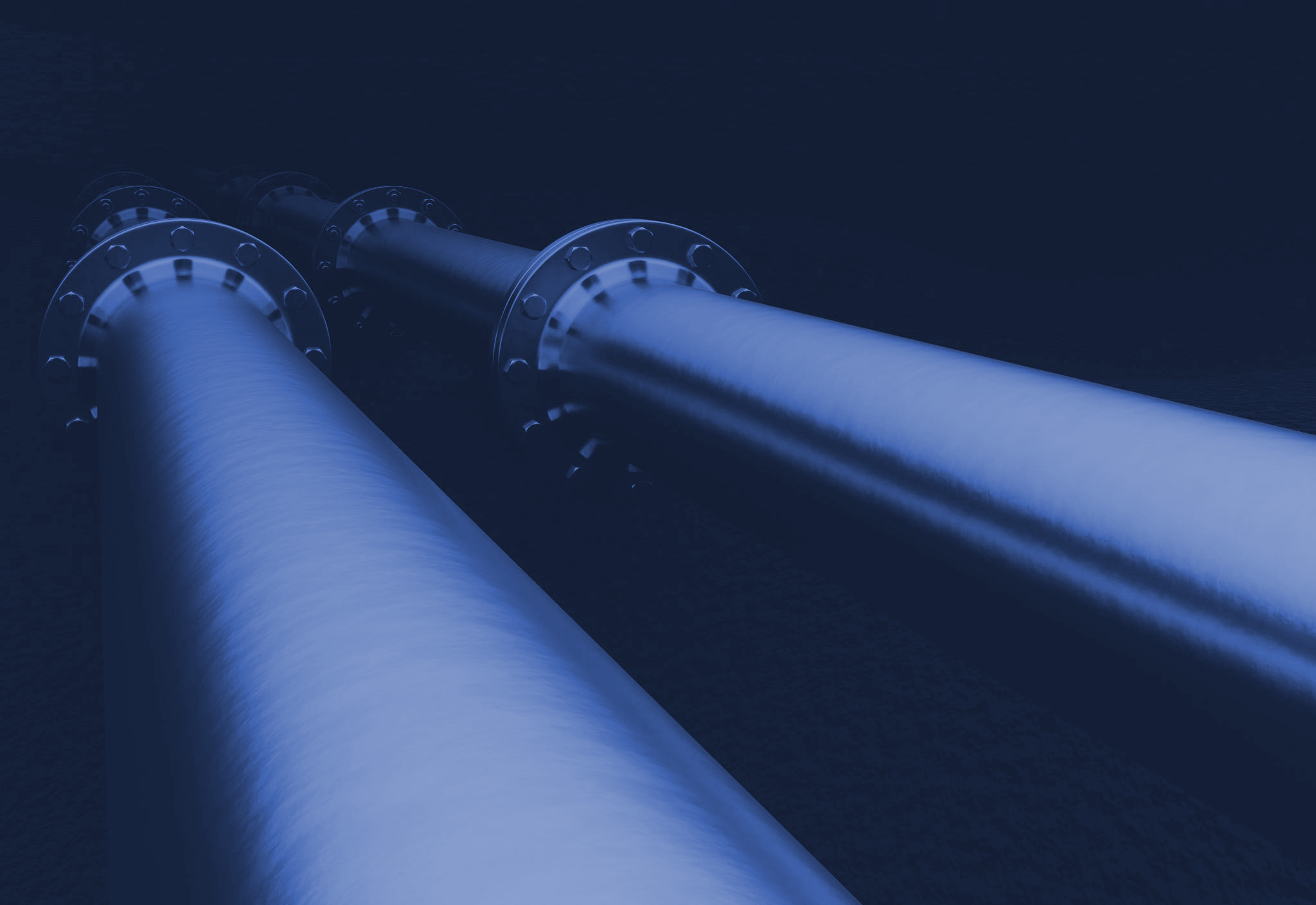 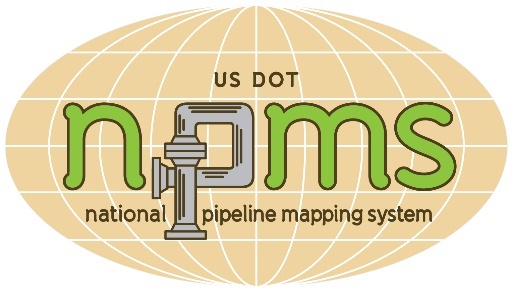 NPMS Information Collection Changes
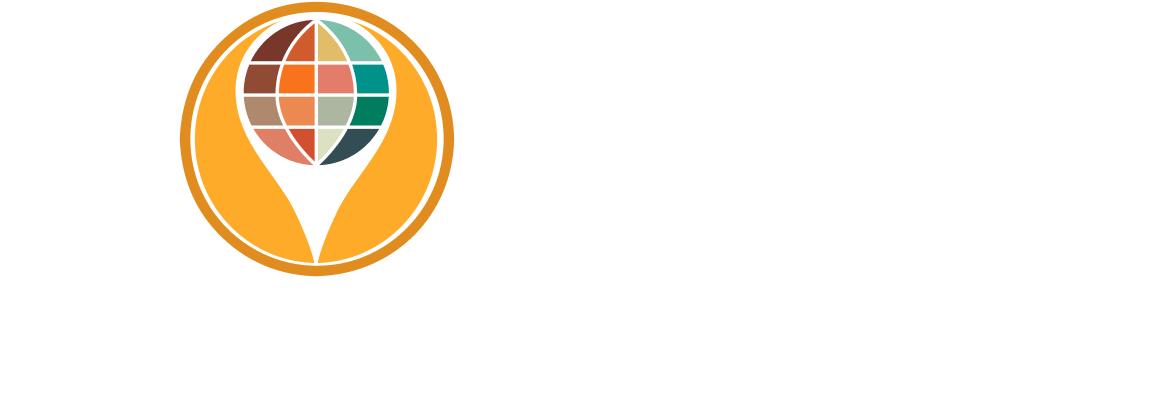 OMB Approved March 31, 2023 under Control No. 2137-0596
Phased Implementation Approach:
PHASE 0: Due in 2024 (CY2023 Reporting)
Diameter
Breakout Tanks
Abandonments
PHASE 1: Due in 2027 (CY 2026 Reporting)
E.g., Material, Coated, Join Method, Inline Inspection, Class Locations and Gas HCA/MCA
PHASE 2: Due in 2028 (CY 2027 Reporting)
E.g., Wall Thickness, Seam Type, Decade of Install, Liquid HCAs and FRP numbers, Recent Assessment Methods
PHASE 3: Same as PHASE 1
Spatial Quality Improvement Deadline
Within 50 feet: GT in Class 2-4, within HCA or MCA, Assessed under 192.710, certain buildings/sites within potential impact radius
Within 100 feet: Other GT; HL, LNG and BOT
See all details in Future NPMS Attribute Standards and Revision Summary
https://www.npms.phmsa.dot.gov/PipelineOperator.aspx
5
5
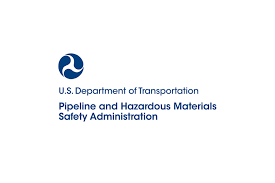 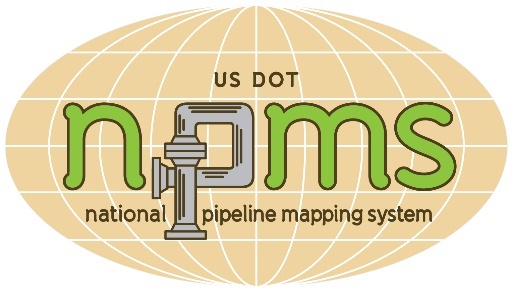 Phase 0 Changes for CY2023: Pipeline Diameter Attribute
Acceptable values included in NPMS submission templates
OSAVE Pre-Validation Tool and Submission Upload process both check for acceptable NPS values
Previously optional, now required and validated to match standards
If your CY2022 pipeline submission excludes Diameter values:
Cannot submit a “Notification of No Changes” for CY2023 reporting
Cannot submit edits through the OSAVE map environment unless adding Diameter values
Only full replacement submittals (no additions)
Acceptable values are Nominal Pipe Size (NPS)
https://www.npms.phmsa.dot.gov/OSAVE/
If your system includes an unlisted NPS value send an email to NPMS@dot.gov with information about the standard.
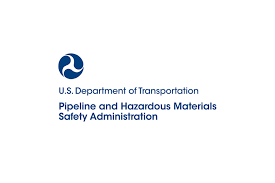 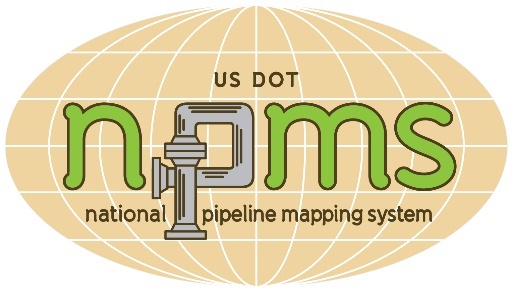 Phase 0 Changes for CY2023:Breakout Tank Submittals
TIPS for an acceptable submission that matches the standards:
Use GIS data or Attribute templates available on NPMS website
If voluntary CY2022 submission reflects CY2023 operations you may request a GIS copy from NPMS@dot.gov and load it into the CY2023 template
Use Cover/Transmittal Letter template to ensure you don’t miss any required information
Previously optional, now required and validated to match standards
Aligned attribute names/values with approved pipe attributes and moved redundant attributes into cover/transmittal letter
See Appendix A.3 from NPMS Operator Standards Manual for attribute details
Cannot submit a “Notification of No Changes” for CY2023 reporting
Every submission required for validation with standards
https://www.npms.phmsa.dot.gov/RequiredComponentsSummaryBOT.aspx
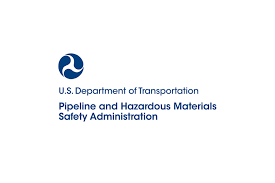 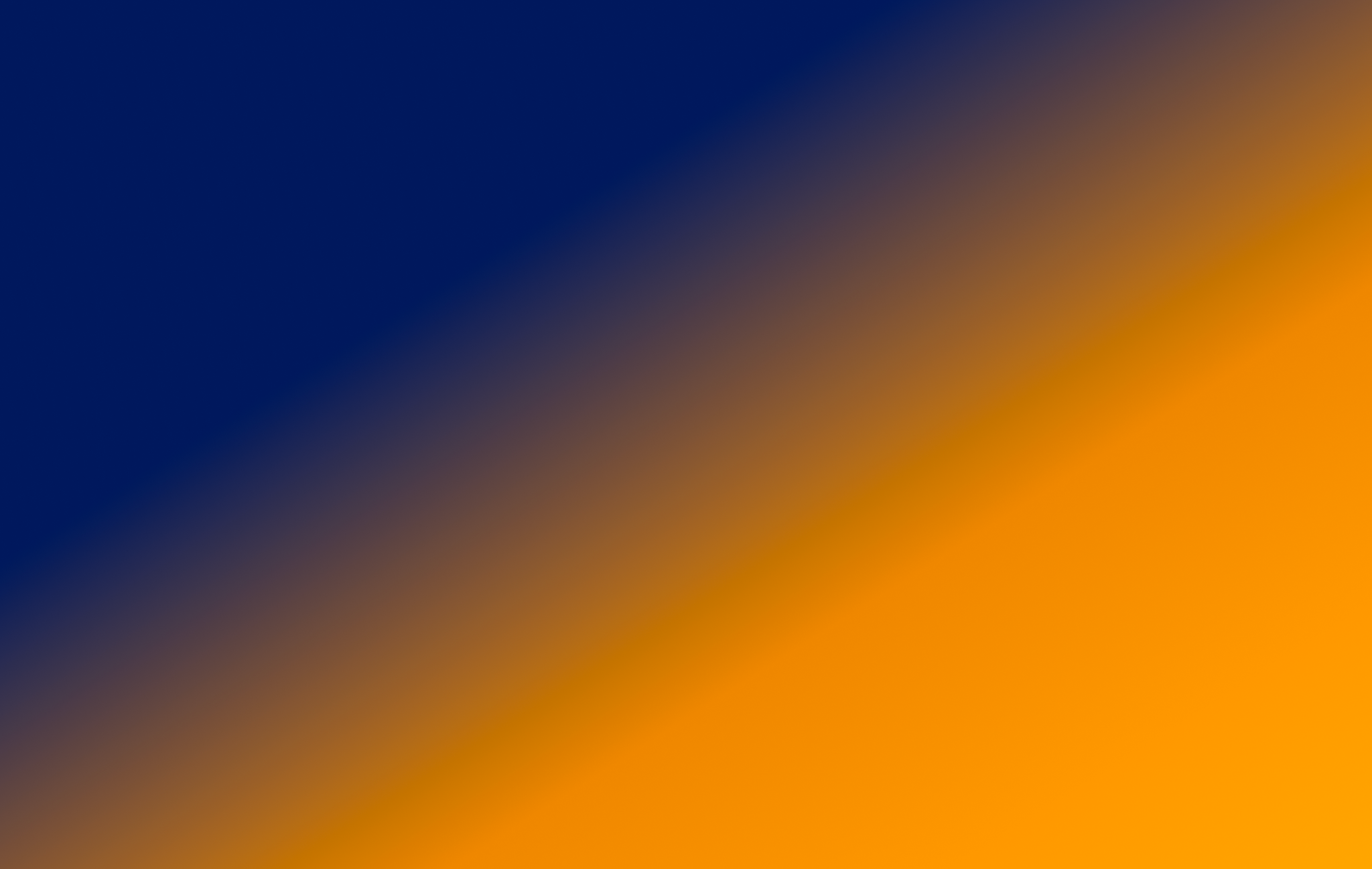 Phase 0 Changes for CY2023:Abandonments
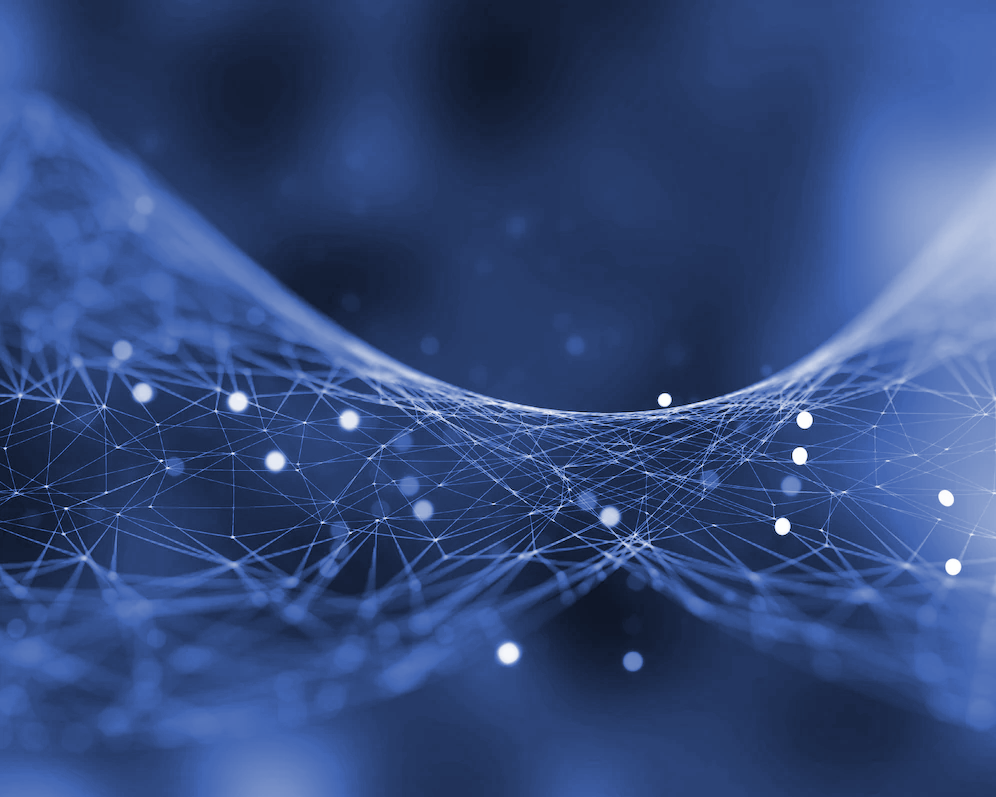 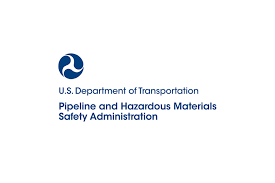 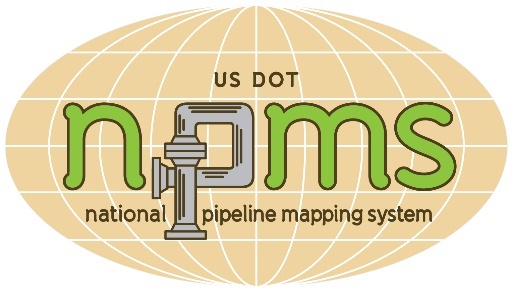 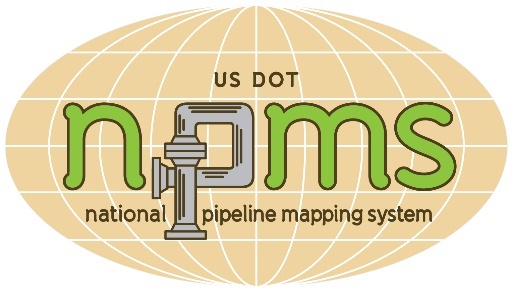 Previously optional when onshore and not crossing commercially navigable water, now all required
Must include and indicate an abandoned status in the Status Code (STATUS_CD) attribute field when:
Facility was previously operated as a gas transmission or hazardous liquid pipeline, LNG plant or breakout tank, AND;
Facility was permanently abandoned during the reporting year
Some things do not change:
Abandonment defined in federal regulations as PERMANENT removal from service.
Only report an abandonment in the year it was permanently abandoned.
49 CFR 192.3 and 195.2
https://www.npms.phmsa.dot.gov/SubmissionProcessOverview.aspx
[Speaker Notes: Some things do not change:
Abandonment defined in federal regulations as PERMANENT removal from service.
Was not/may not be divested or return to service in the future.
Only submit when abandoned in place.
Only report an abandonment in the year it was permanently abandoned.
Do not continue submitting abandonments in future submittals.
View previously abandoned pipelines in OSAVE.
View previously abandoned LNG plants or breakout tanks in the Public Map Viewer.
Email NPMS@dot.gov to request a copy of previously abandoned GIS data.
49 CFR 192.3 and 195.2
Additional reporting when abandonment is offshore or crosses a commercially navigable waterway.
Use certification template available from Overview of pipeline submission process page on NPMS website.
OSAVE includes step to upload the signed certification template.]
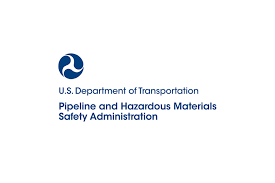 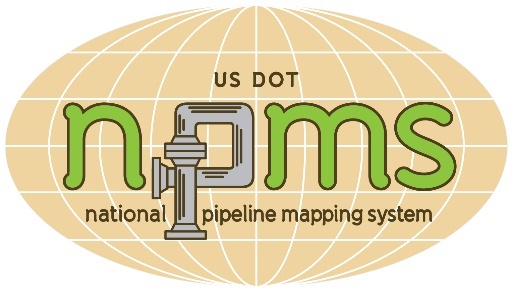 Multi-Factor Authentication (MFA):Prepare NOW!
NPMS launched the Login.gov MFA solution 12/15/2023.

What does this mean for you?
You no longer have a PIMMA/OSAVE/NPMS username and password
You cannot log in to OSAVE to complete your NPMS submittal until your Login.gov account is set up with your NPMS approved (business) email account.
You can no longer share your NPMS account information with a contractor hired to perform NPMS submission reporting.

How should you prepare?
Submit NPMS Sponsor Requests for contractors
See link from NPMS Account Request Page
Follow email instructions to set up Login.gov account.
Test your NPMS account
Test in PIMMA now, or OSAVE opens for CY2023 reporting around January 24th.
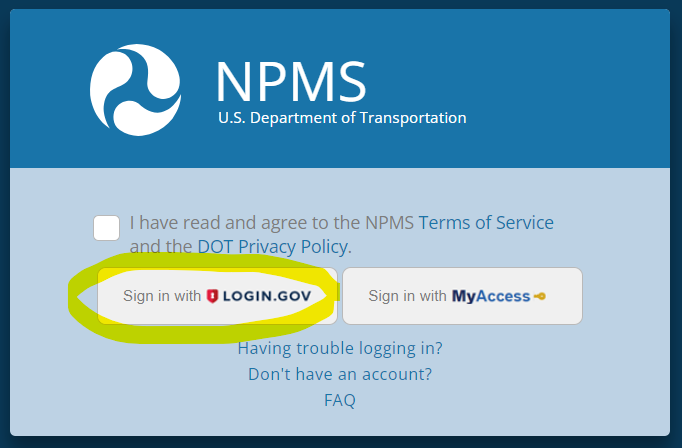 https://www.npms.phmsa.dot.gov/ApplyForNPMSAccess.aspx
https://www.npms.phmsa.dot.gov/SponsorNPMSAccess.aspx
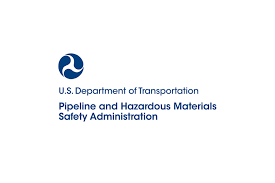 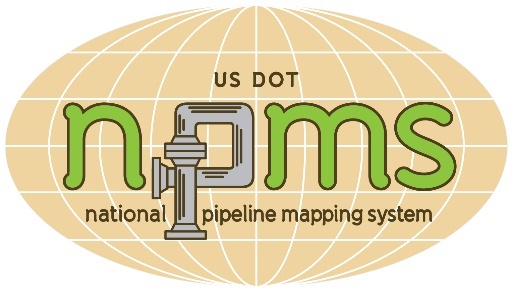 Submission Quality Guidance:Omit In-plant/Instrumentation
Small, intricate piping or instrumentation is not compatible with the goal of the NPMS.
Complicates change detection, pipeline history and submission quality control.
Increases occurrence of submission errors and NPMS staff communications.
For Example, omit segments that could be associated with a ‘site’ within the PODS data model
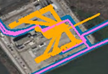 Valves
Receivers
Blow offs
Stubs
Launchers
Station or facility piping
Spur lines
Segments less than .00005 miles
It is OK to submit a segment that crosses the fence line into a plant or facility.
We allow %5 mileage discrepancy with Annual Reports in case this omits small segments included on an Annual Report to PHMSA
TIP: Avoid confusion by reporting scenarios where you remove small, intricate piping or instrumentation per this guidance in the OSAVE submission notes.
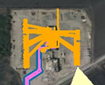 NPMS Top 8: How can I improve my company’s NPMS submission?
Take care to record the correct revision code (REVIS_CD attribute)
Accurately report any acquisition or changes in operatorship
Account for missing pipelines
NPMS submissions must match Annual Report mileage
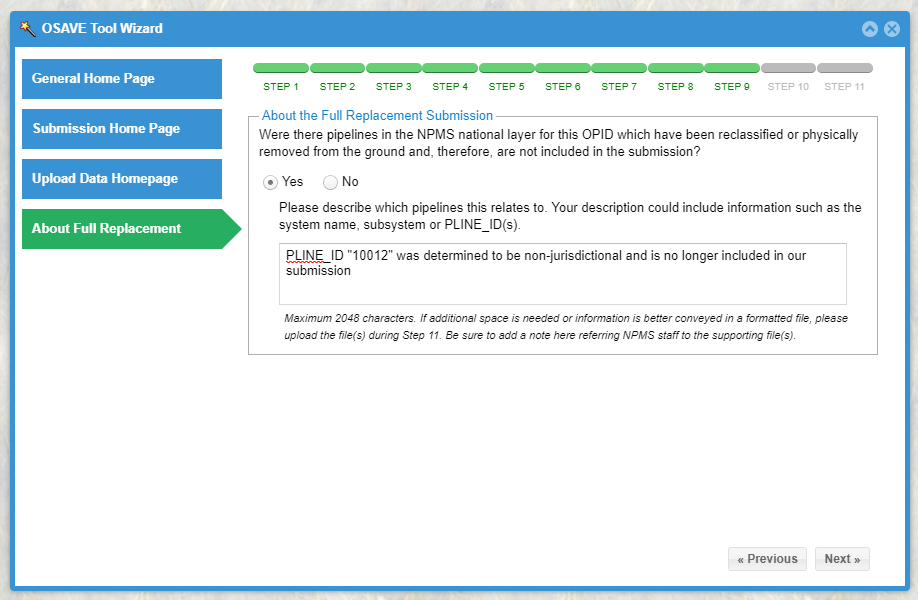 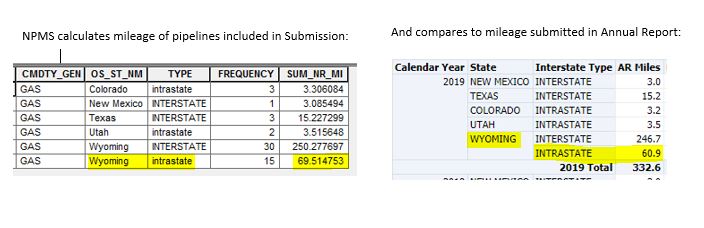 Image:  Example of an operator’s correct reporting of a pipeline no longer subject to NPMS Gas Transmission or Hazardous liquid NPMS submittals.

*TIP* If you prefer to upload a spreadsheet with this information, please say that in the note box
Image:  Example of an operator NPMS submission discrepancy with their Annual Report.
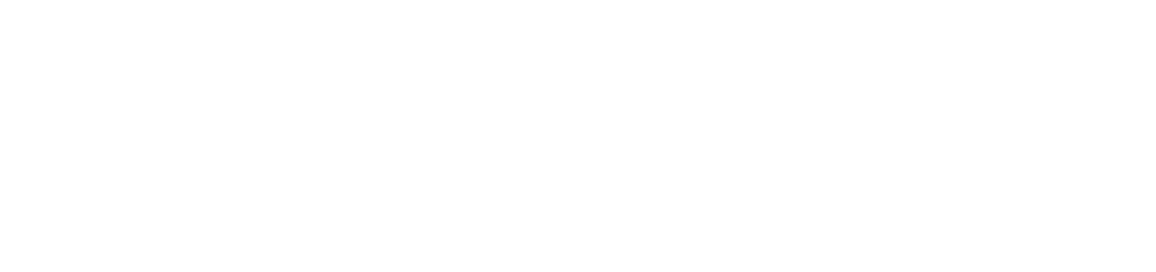 11
[Speaker Notes: REVISION CODES (PIPELINES/LNG Plants BEFORE PHASE 1): A, C, J, S, T, B, N

All Fall into 3 categories:

1) PIPELINE WAS NOT REPORTED IN PREVIOUS SUBMISSION:
Addition –due to acquisition, previously omitted by mistake
New Construction – new mileage, reroutes (not laying new pipe in same ditch)
New due to Jurisdictional Change – e.g., upgraded from GG or GD to GT

2) PIPELINE REPORTED DIFFERENTLY IN THIS SUBMISSION:
Spatial Change
Attribute Change
Both Spatial and Attribute Change  (WHEN IN DOUBT ABOUT TYPE OF CHANGE – JUST USE B!)

3) PERFECT MATCH TO LAST YEAR’S SUBMITTAL SEGMENT
When no match identified NPMS must stop processing and contact the operator

APPROVED CHANGES – BOT now, Pipelines/LNG Plants Phase 1

1) Separated A for different origins:
E – Correct an Error in previous submittal (previously omitted by mistake)
Q – Acquisition/assumed operatorship from a different operator

2) Combined S, T and B to ONLY B for spatial, attribute or both types of change]
NPMS Top 8: How can I improve my company’s NPMS submission?
Reduce unnecessary segmentation
Accurately describe your company and this submission
Know what to expect before you start the annual submittal process in OSAVE
Do not misrepresent a pipe as “ABANDONED”
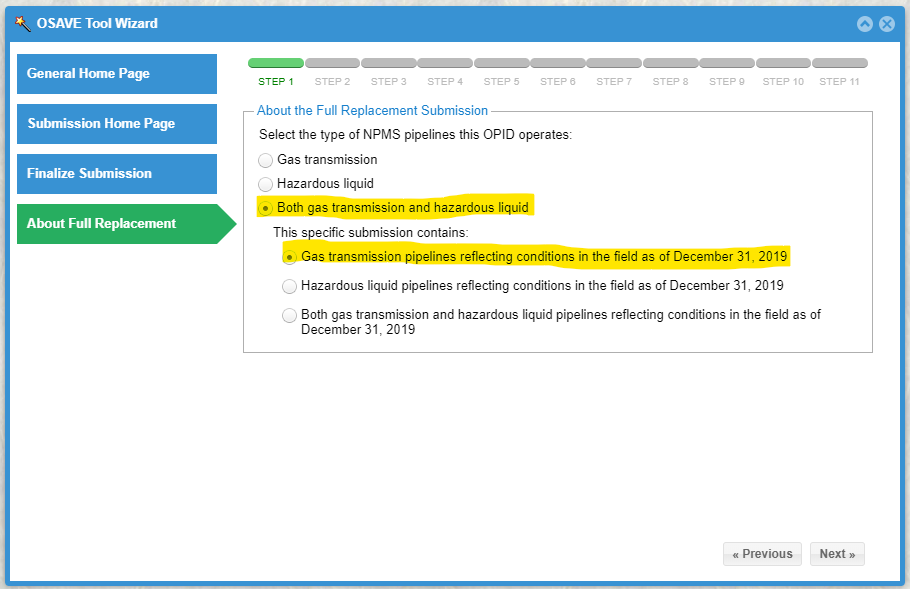 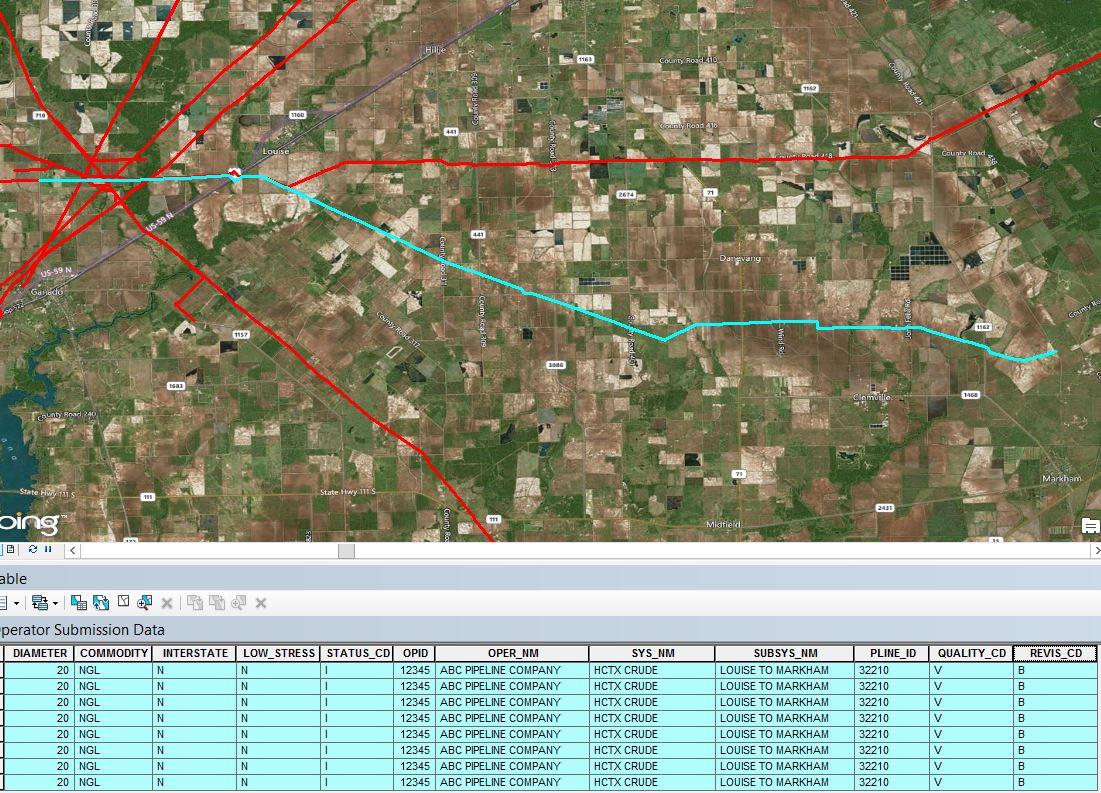 Image:  Example of a company that operates both gas transmission and hazardous liquid pipelines but is only completing the gas transmission portion of their NPMS submission.
Image:  Example of an operator NPMS submission with unnecessary segmentation.
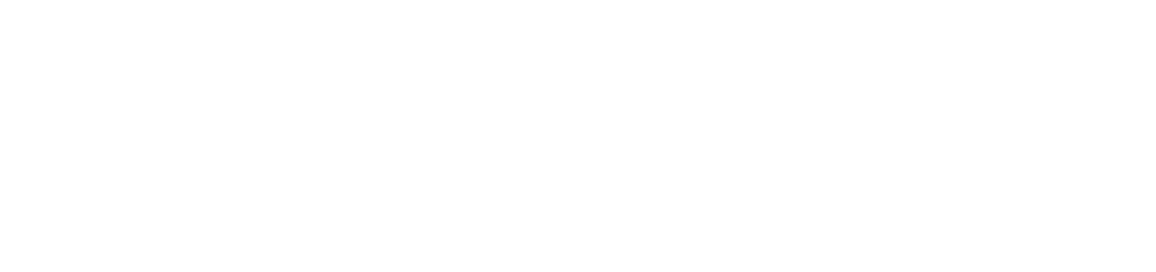 12
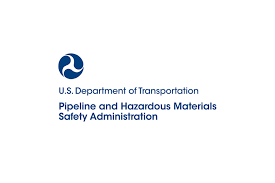 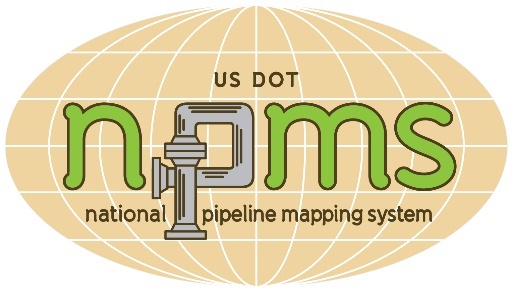 New LNG Plant and Breakout Tank Submission Upload Process
Upload all NPMS submission types through OSAVE

New LNG plant and breakout tank submission tools collect submission packages with all required components:
Geospatial data
Attributes
Cover/Transmittal letter with required metadata and contact information
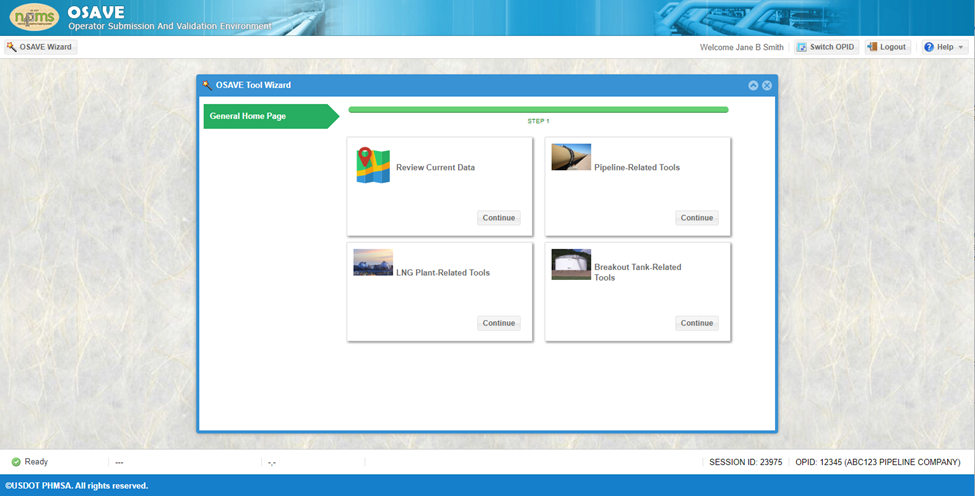 https://www.npms.phmsa.dot.gov/RequiredComponentsSummaryLNG.aspx
https://www.npms.phmsa.dot.gov/RequiredComponentsSummaryBOT.aspx